Case and 
Case Flow Management
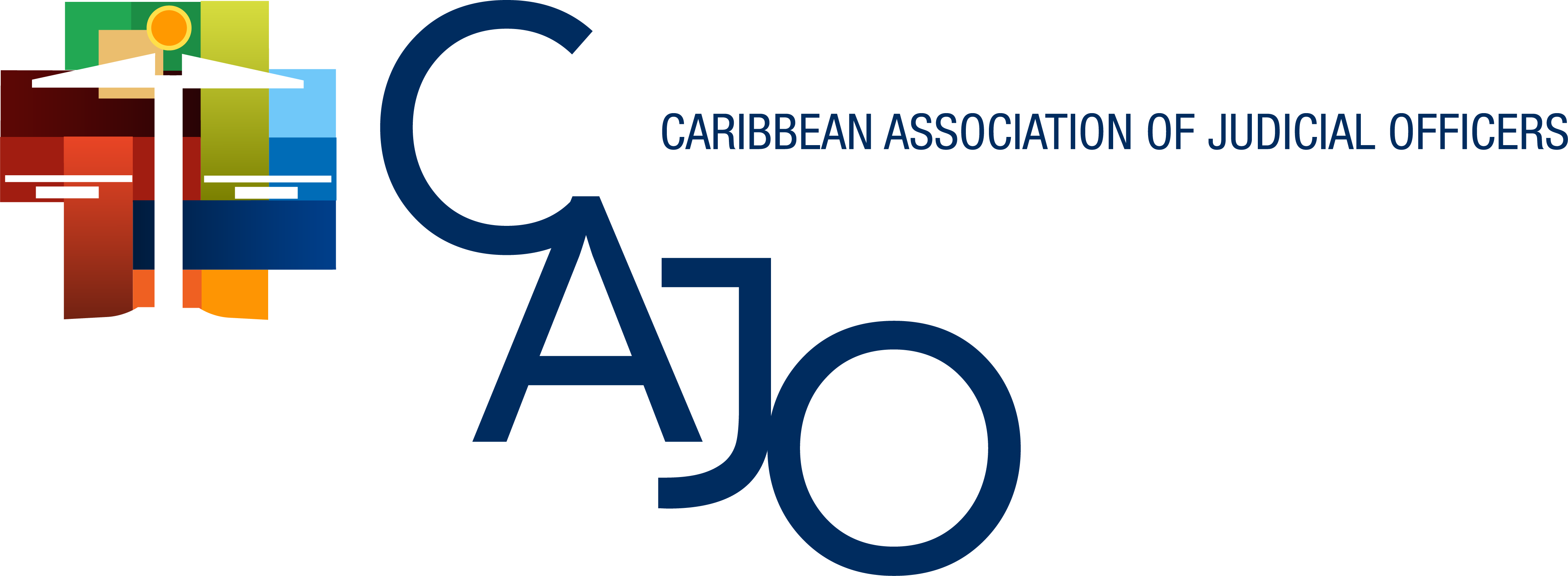 Session Four: 30 March 2022



Sir Dennis Byron, Consultant, Past CCJ President
The Hon. Adrian Saunders, President of the CCJ
The Hon. Peter Jamadar, Judge of the CCJ, Chair of CAJO
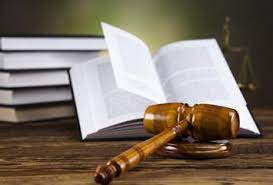 Case and Case flow Management – Part 1
General Principles; Role of the Judge; Just and Proportionate Disposition of Disputes; Principles and Techniques of Active Case Management; Ensuring Compliance
By the end of the session the participants will  be able to:


Relate Case Management to :
The overriding objective
The role of the Judge to actively manage cases
Ensuring the just and proportionate disposition of disputes

Learn the principles and techniques of active case management 

Understand the system of ensuring compliance with Rules, Directions and Orders
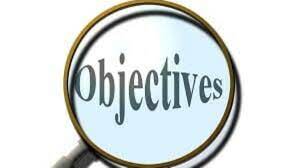 Overriding Objective and Case Management
Part 1.1
The Overriding Objective is to enable 
the Court to deal with cases justly and 
at proportionate cost

Part 25.1
The court must further the overriding 
objective by actively managing cases
Ensuring parties on equal footing
Saving expenses
Applying principle of proportionality
Expeditious and fair
Rational use of resources
Ensuring obedience to court rules and orders
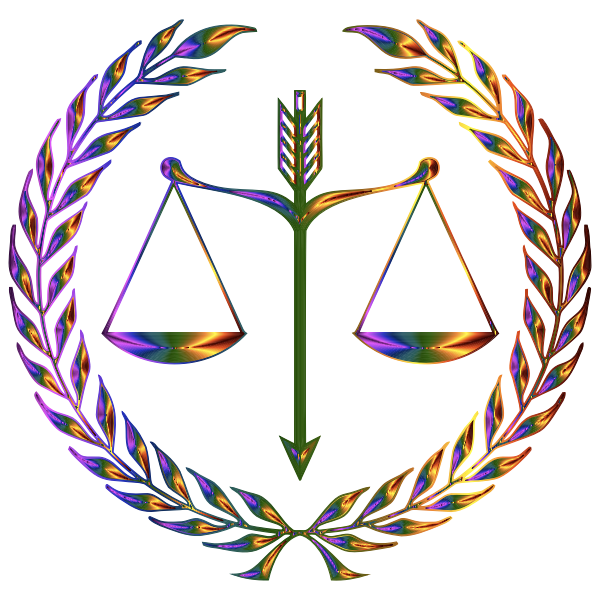 The judge is responsible for the just and proportionate resolution of disputes by actively managing the conduct of the cases that are before the court.
This Photo by Unknown Author is licensed under CC BY-ND
The Role of the Case Management Judge
Judicial Power should NEVER be abused
When applying the Overriding Objective
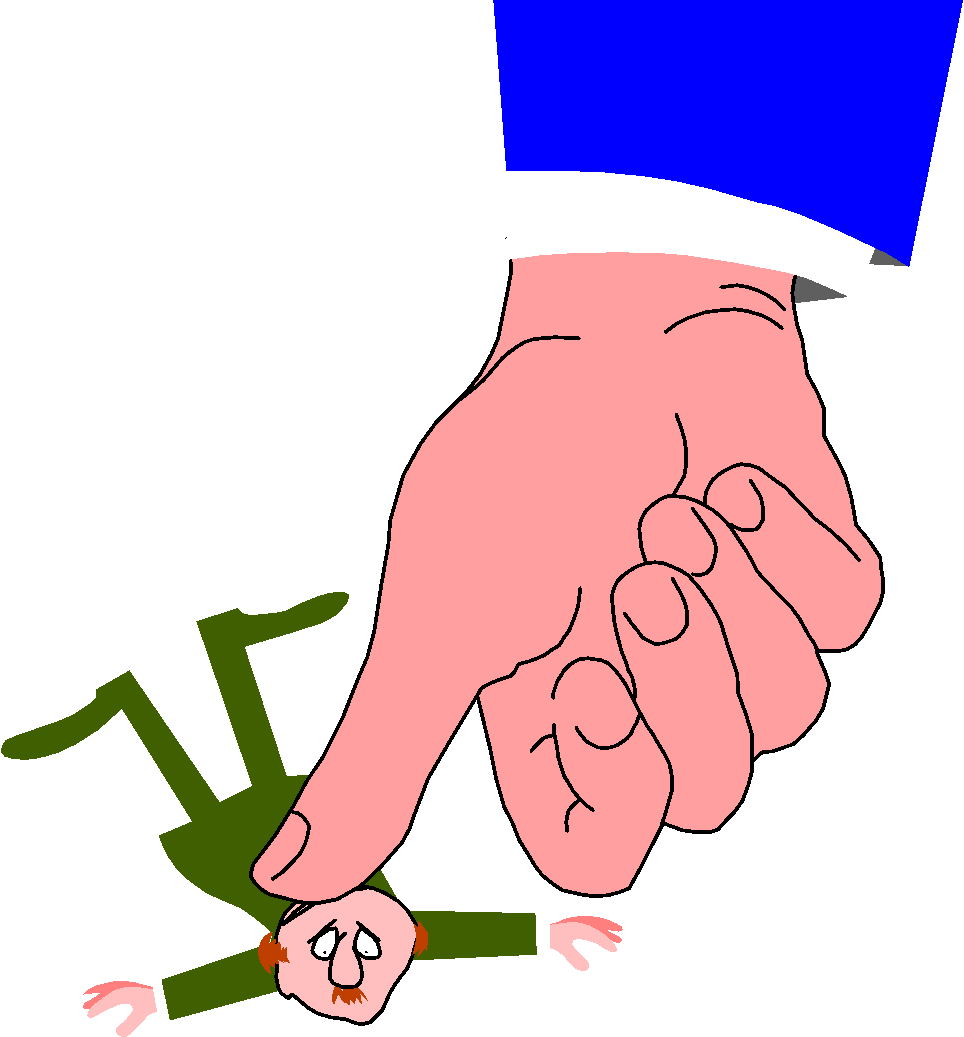 STAFF
WITNESSES
COURT USERS
LAWYERS
LITIGANTS
The Quality of a  Judge applying the Overriding Objective
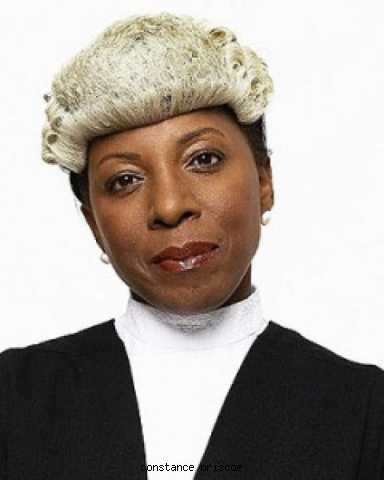 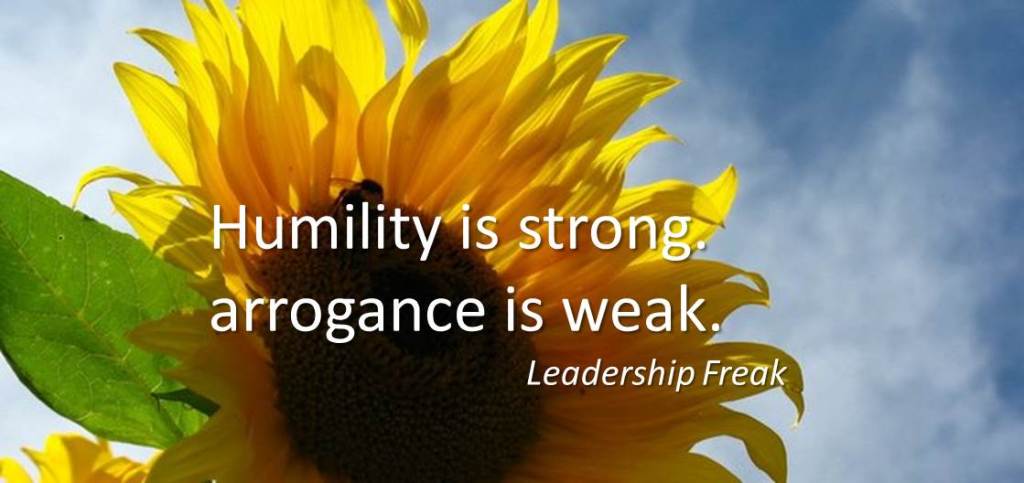 This Photo by Unknown Author is licensed under CC BY
This Photo by Unknown Author is licensed under CC BY-NC-ND
Part 25.1 Duties of Case Management
Ensuring that parties are on equal footing
	Ensuring that no party gains an unfair advantage by failure to give cull disclosure
Saving expense
	Encouraging settlement on fair terms
	Encouraging parties to use ADR, including mediation
Dealing with the case proportionate to amount of money involved; importance of the case; complexity of the issues
	Deciding promptly which issues need full investigation and trial and disposing 	summarily of the others
The financial position of each party
	Considering whether taking a particular step will justify the cost of taking it	
Ensuring that it is dealt with expeditiously and fairIy
	identifying issues at an early stage
	Dealing with as many aspects of the case on same occasion as is practicable	
	Deciding the order in which issues are to be resolved
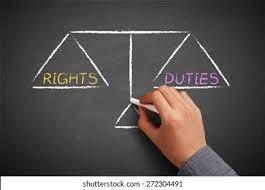 Part 25.1 continued
Allotting to it an appropriate share of the court’s resources while taking into account the need to allot resources to other cases

Dealing with as many aspects of case as it appears appropriate to do without requiring the parties to attend court

Making use of technology

Enforcing Compliance with rules, practice directions and orders

Giving directions to ensure that the trial of the case proceeds quickly and efficiently
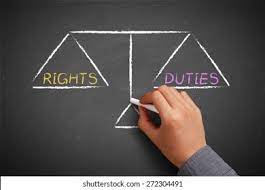 Part 26.1(2) Powers of Management
Adjourn
extend or shorten time for compliance
stay whole or part of proceedings 
transfer to another court in Bahamas

Decide order in which matters are to be tried
Direct separate trial of any issue 
direct that hearing of part of proceedings be dealt with as separate proceedings

Try two or more claims at same time 
Dismiss or give judgment after trial on preliminary issue 
Exclude issue if not required to do substantial justice
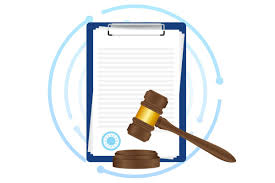 Part 26.1(2) Powers of Management
Direct that evidence can be given in written form

Hold hearing or receive evidence by telephone or other method of direct oral communication

Require maker of affidavit to attend to be cross examined

Direct notice of any proceedings to be given to any person

Require party or attorney to attend court

Where two or more parties are represented by same attorney to give consequential directions

Where there is substantial financial inequality order party applying for order to pay the other party’s costs for compliance
Take any other step, give any other direction, or make any other order for the purpose of managing the case and furthering the overriding objective, including hearing an Early Neutral Evaluation, or directing that such a hearing take place before a court appointed neutral third party with the aim of helping the parties settle the case
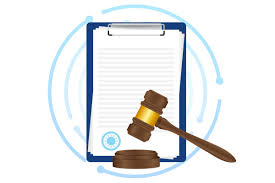 26.1(3, 4, 5 & 6) Court may impose conditions
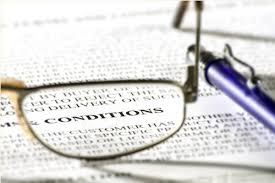 When the court makes an order or gives a direction, it may require a party :
	to give an undertaking;
	to give security
	to pay all or part of the costs of the proceedings;
	to pay money into court
	to permit entry to property owned or 	occupied by that party

In considering whether to make an order, the court may consider whether a party is prepared to give an undertaking.

In special circumstances on the application of a party the court may dispense with compliance with any of these rules.
26.2 Court can make orders on its own initiative
Part 26.3: Sanctions: Striking out Statement of CasePart 1.1(2)(f): Enforcing Compliance, an Overriding Objective
Court may strike out a statement of case of any party in whole or in part if the party fails to comply with a rule, direction or order, or
If the statement of case does not disclose any reasonable ground for bringing or 	defending the claim or is frivolous, vexatious, scandalous, an abuse of the process of the  court or is likely to obstruct the just disposal of the proceedings or is prolix or does not comply with the requirement to give adequate particulars
Where claimant’s statement of case is struck out with order to pay costs, and before those costs are paid, claimant starts a similar claim against same defendant the Court may on application stay the subsequent claim until the costs are paid
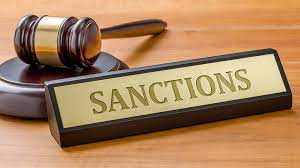 26.4: Striking out when no Sanction Imposed
If a party has failed to comply with rules or court order in respect of which no sanction has been imposed any party may apply for an “unless order” with or without notice accompanied by affidavit with specified facts
Court may grant order, direct a hearing, or seek the views of the other party
The “unless order” must
Identify the breach and require the party in default to remedy by a specified date and to pay assessed costs
If default not remedied by specified date the statement of case SHALL be struck out.
Party can apply to set aside any order made without notice under part 11.16
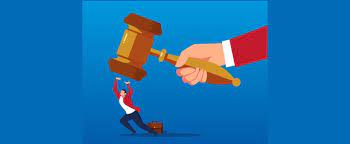 Part 26.5: Judgment on Default of “unless order”
If a party does not comply with “unless order” any other party may apply for judgment and costs to be assessed by a request which certifies the right to enter judgment because of noncompliance, with proof of service of “unless order” and a statement of facts showing entitlement to judgment.

Judgment for a claimant in relation to money or delivery of goods where there was an alternate claim for the value of the goods must be in accordance with the statement of claim plus interest and in any other case for the judgment the court considers appropriate

Judgment for a defendant must be for assessed costs
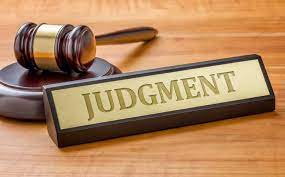 26.6 Setting Aside Judgment After Striking Out
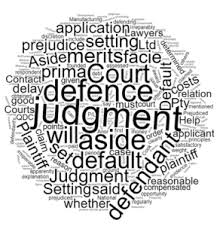 If the right to enter judgment under 26.5 had not arisen the court must set aside judgment


If application is to set aside is based on another reason the relief rom sanctions rule, 26.8, applies.
26.7: Managing The Powers Of The Court To Deal With Failure To Comply With The Rules
It is a key requirement that if court makes order or gives directions it must whenever practicable specify the consequences of failure to comply. 
Where there is default any express sanction for noncompliance has effect unless the party in default obtains relief from sanctions (party 26.8) and part 26.9 does not apply
Where a rule direction or order requires a party to do something by a specified date with specific consequences for failure to comply, the time for performance may not be extended by agreement between the parties
But if  the consequences are not specified time may be extended by agreement so long as the date of any hearing or trial is not affected
If consequences are specified, the need for unless orders do not arise
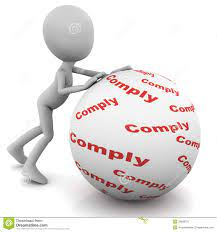 26.8 Relief from Sanctions
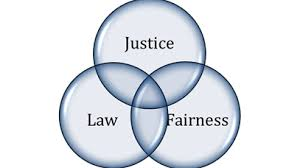 On application for relief from any sanction for failure to comply the court will consider all the circumstances so as to enable it to deal justly with the application including the need 
For litigation to be conducted efficiently and at proportionate cost
To enforce compliance with rules, practice directions and orders.
An application for relief must be supported by evidence
The court may not order the respondent to pay the applicant’s costs unless exceptional circumstances are shown.
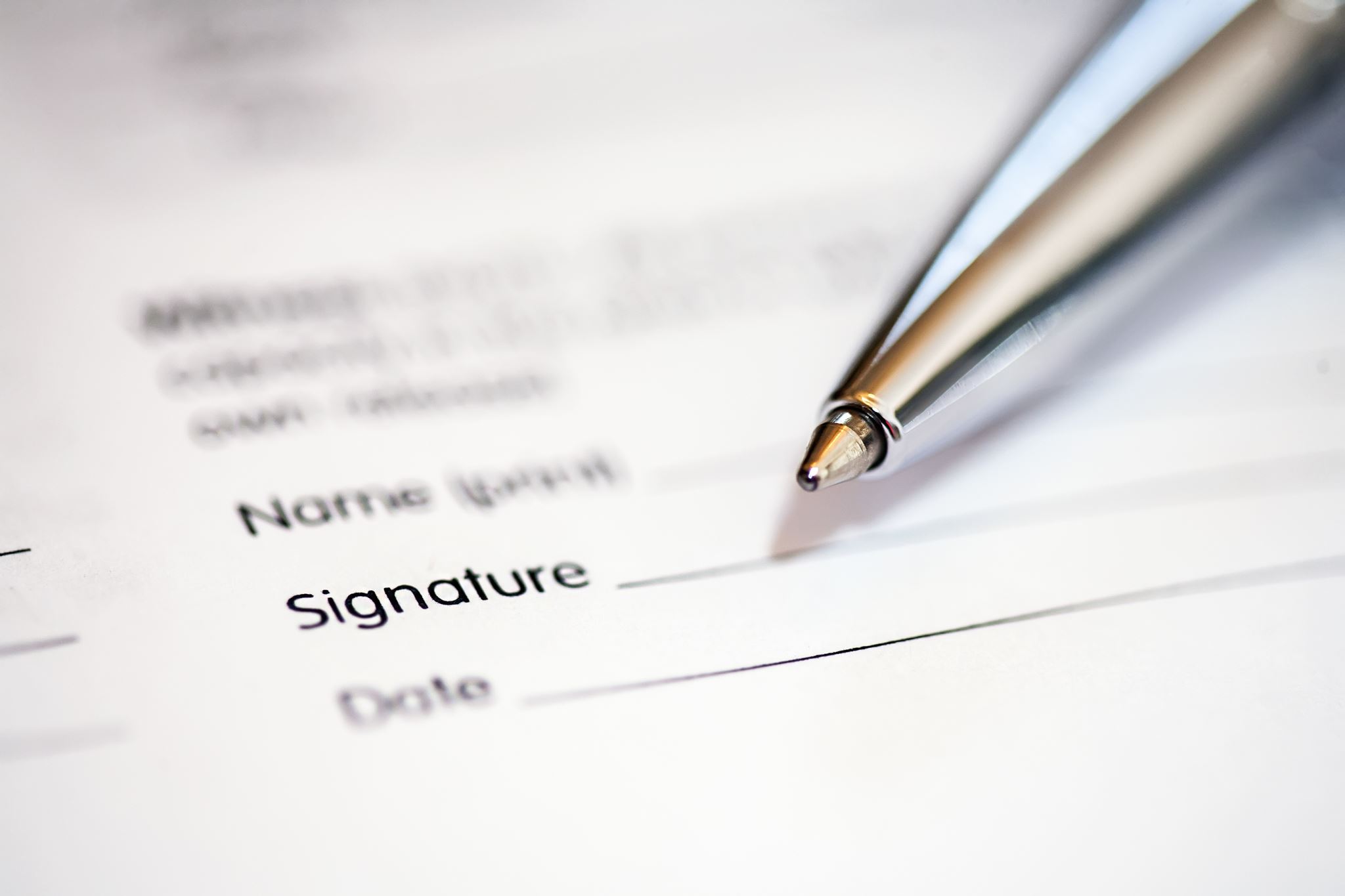 26.9 Court can rectify matters where consequences of noncompliance not specified
An error of procedure, or failure to comply with a rule, direction or order does not invalidate any step taken in the proceedings unless the court so orders

Where there is such error, the court may make an order to put matters right

The court may make such order on or without application by a party.
Part 15: Summary Judgment
The court may give summary judgment without a trial if it considers that the claimant has no real prospect of succeeding or the defendant has no real prospect of successfully defending the claim
Recall the power to strike out statements of case under Part 26.3
You must read part 15.3 to discover the exceptional types  of proceedings for which this process is not available
A notice of application must identify the issues the court should deal with, significantly the court could exercise its powers without such notice at a CMC 
The application must be supported by affidavit evidence, these must be served on the other parties, any of whom may file and serve affidavit evidence.
Judgment may be given on any issue of fact or law whether or not the judgment will bring proceedings to an end
Where proceedings are not brought to an end the hearing must be treated as a CMC
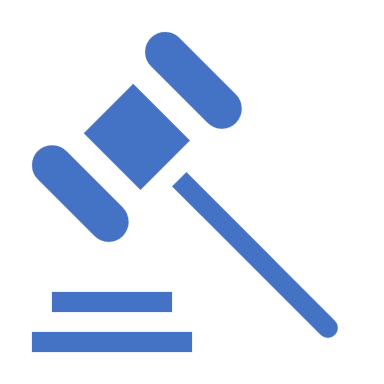 Minimizing Interlocutory Hearings
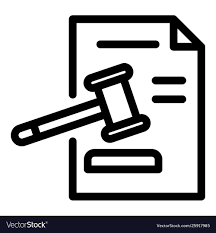 Multiple interlocutory hearings offend aspects of the overriding objective.  Cost and delay are likely to be reduced by there being as few interlocutory as are necessary for the just disposition of the matter. 
An imperative of case management strategy is to eliminate or minimize these hearings by determining such disputes on the papers whenever possible.
Court expects and encourages parties to confer in good faith to resolve interlocutory disputes without the need for intervention by the Court.
[exception: those applications for narrowing the issues or hastening resolution of the case; e.g. striking out applications, or applications for summary judgment]
Minimizing Interlocutory Applications
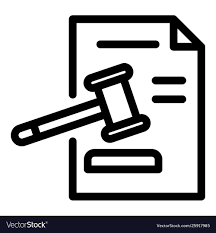 There should be every effort to address all matters that are required for the just disposition of the case at the first CMC.  This could be facilitated by Court developing a questionnaire interrogating all relevant issues and encouraging parties to confer before responding with a view to having agreed answers where possible. This will be discussed later in this session

Suffice it to say that as a result of this approach the court could give directions for narrowing issues, disclosure, filing of witness statements, managing ADR, with agreed schedules

When we discuss performance standards the court should aim to limit the number of interlocutory hearings before disposition
Identification and Trial of Preliminary Issues
The purpose is furthering the overriding objective by saving time and expense. 
In Boyle v SGA Packaging Lord Hope posited that this could occur if there was a knockout point being an issue which if determined would likely prove decisive of the reference. 
But care needs to be taken for vaguely drafted questions for preliminary determination, or those that have no significant impact on the outcome of a case can lead to disproportionate outlay of costs early in the proceedings 
– a “treacherous shortcut” per Lord Scarman in Tilling v Whiteman [1980]A.C.1(25). 
Ought to be little room for appeals in the exercise of discretion, because of the wide latitude afforded to trial judges
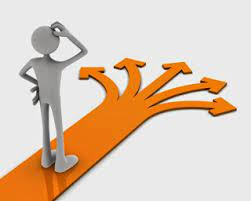 Identification and Trial of Preliminary Issues
A good way to determine whether the there should be such a hearing is to apply the 10 questions by Neuberger J in Steele v Steele [2001] CP Rep 106 – (on next slide) 
These were summarized into 4 questions by David Steel J in McLoughlin v Jones [2001] EWCA Civ 1743:
(i) Only issues which are decisive or potentially decisive should be identified
(ii) The questions should usually be questions of law
(iii) They should be decided on the basis of a schedule of agreed or assumed facts
(iv) They should be triable without significant delay making full allowance for the implications of a possible appeal"
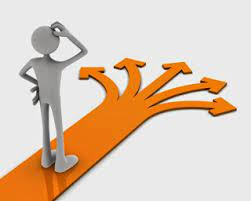 Neuberger J’s 10 Questions in Steele v Steele
Would the determination of the issue dispose of the case or at least one aspect of it;
Could the determination cut down costs and time;
How much effort will be involved in identifying the relevant facts for determining the preliminary issue of law;
Can the legal issue be determined on agreed facts;
If the facts are not agreed, does that impinge on the value of the determination; 
Would the determination fetter the one or both parties or the tribunal itself in achieving the result required of the actual trial;
To what extent is there a risk of the determination of the preliminary issue increasing costs or delaying trial;
 Is the issue actually relevant to the dispute; 
Would the determination lead to applications to amend submissions so as to avoid the consequences of the determination; and
 Is it just to order the preliminary issue?
Evidence Management
Abolish Ambush
The CMC allows court to ensure the openness and transparency necessary for a just and proportionate dispute resolution by making orders with timetables for Disclosure; filing of witness statements; managing expert evidence promoting efficiency, saving time and supporting settlements.

The court can also direct how evidence will be adduced during trials, directing that witness statements could be evidence in chief, and managing cross examination to only what is necessary for just resolution of disputes.
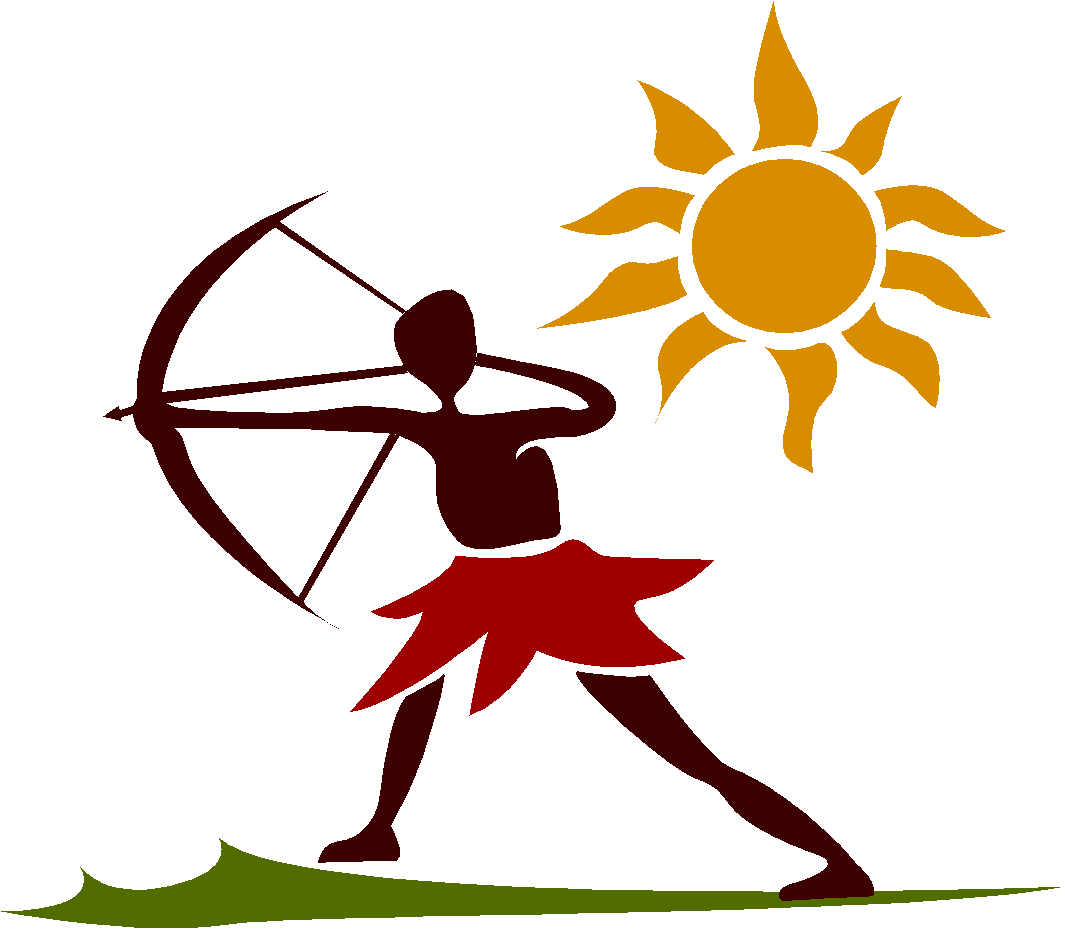 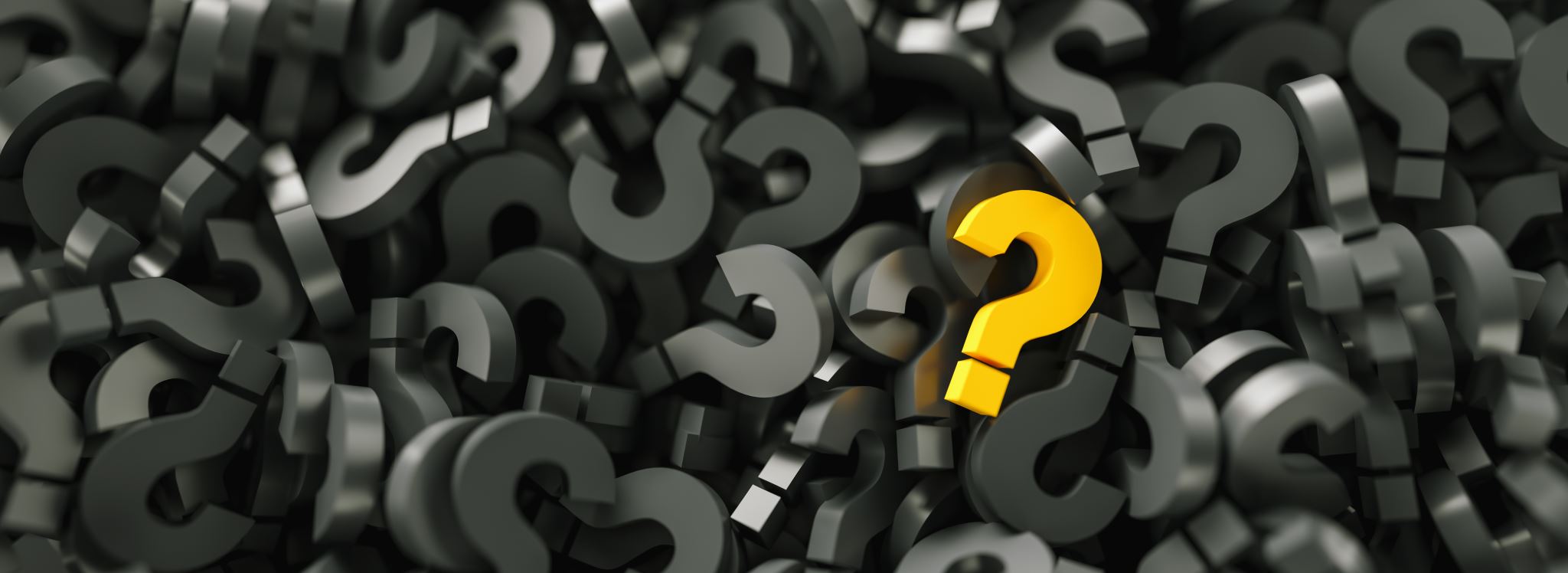 Questions
Case and Case flow Management – Part 2
Use of Questionnaires; Importance of Parties’ Presence; Timely Decision Making – Oral Decisions and the Use of Templates for Opinions; Use of Checklists by Judges
By the end of the session the participants will  be able to:

Relate the Court’s Powers of Active Case Management to:
The use of Questionnaires  
The importance of Parties’ Presence 
Timely Decision Making 
The use of Checklists

Understand how Oral Decisions and the Use of Templates for Opinions improve Efficiency and Effectiveness
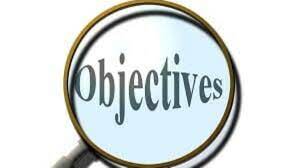 Use of Questionnaires
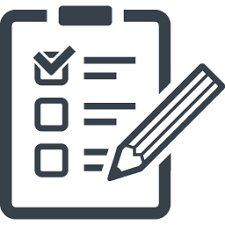 Purpose of Case and Case flow Management – Part 25.1
To Actively Manage Cases and Further the Overriding Objective By:
Identifying and Prioritizing Issues

Encouraging Settlement and Use of ADR

Disposing of as Many Issues on (i) same occasion, (ii) without parties present

Encouraging Parties to Co-operate on all aspects

Fixing Timetables, Giving Directions to ensure Efficiency and Timeliness

Making Appropriate Use of Technology
Use of Questionnaires: Yes You Can
Several Caribbean jurisdictions have made Use of Questionnaires as an aid to Active and Effective Case and Case flow Management. (E.g. Pt 27.9 ECSC; Pt 27.10 TT)

Even without a specific rule, questionnaires can be developed and used, institutionally or individually (we recommend the former to enable standardised and predictable processes and practices).

26.1 Court's general powers of management 
	(1) The list of powers in this rule is in addition to any powers given to the court by any other rule, practice 	directions or any enactment 
	(2) Except where these rules provide otherwise, the court may -   
		(v) take any other step, give any other direction, or make any other order for the purpose of  			managing the case  and furthering the overriding  objective …
Use of Questionnaires: Value
Use of Questionnaires: Timing
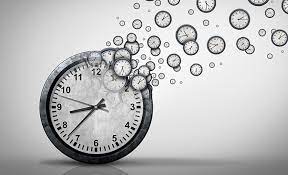 Prior to the first CMC
	Sent out by the court office with a claimant’s 	originating bundle of documents, as a standard form 	document

Alternatively, at the first CMC or first court hearing
	And by court order with clear time-based directions 	and with consequences for default

Also, prior to the pre trial review (Pt 27.5 (3))
Use of Questionnaires: Contents
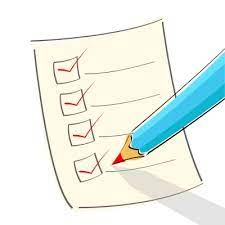 Ask – What information is required to actively and effectively manage both cases and case flows?

(i) Prior to a CMC 
Consider Pt 25.1 – The Objectives of Case Management 
Consider Pt 27.5 – Orders that can be made at a CMC

(ii) Prior to Trial (at a Pre-trial review) 
Consider all orders and directions made in the proceedings that need to be followed up on and complied with which are necessary for the trial to proceed efficiently

Bear in mind relevant Checklists
Use of Questionnaires: An ExamplePt 27.10, Form 9 – TT
Notice:

The WARNING that accompanies this questionnaire
That a hearing may be ordered, and costs payable by defaulting parties
The questions inquire about –

	Disclosure 
	Inspection 
	Witness statements, witnesses, and expert reports
	ADR
	Preparedness for trial
	Estimated length of trial
	Contact information, for parties, attorneys 
   Costs
	








(Embed Form 9; and have it available for use at the session)
Use of Questionnaires: Summary
Use prior to CMC is recommended:

	To assist court, parties, attorneys to fully prepare
	To gather as much relevant information as early as possible – 	‘knowledge is power’
	To influence effectiveness and efficiency, e.g. the type of hearings – 	paper,  virtual, in person
	To secure maximum agreements among parties as early as possible, for the 	purposes of:
		(i) exploring settlement, and 
		(ii) case and case flow management 
		– e.g. to identify and narrow issues, agree on what is 				admitted and disputed, identify relevant  documents, agree on 			disclosure, etc.
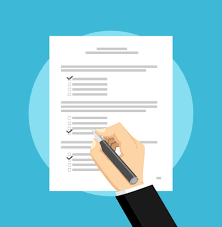 Importance of Parties’ Presence
CPR 27.4 
27.4 Attendance at case management conference or pre-trial review

(2) The general rule is that the party or a person who is in a position to represent the interests of the party (other than the attorney) must attend the case management conference or pre-trial review.
 
(3) The court may dispense with the attendance of a party or representative (other than an attorney).
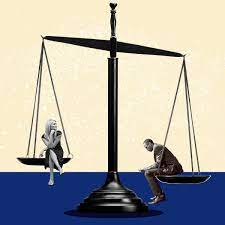 Importance of Parties’ Presence
Parties Duties (e.g.) 
To Help the Court Further the Overriding Objective (1.3)

To Verify, Certify Truth of facts, documents information, Consequences (3.8, 3.9; 8.7(5); 8.20; 9.5(3); 10.5(8)

To Disclose Documents & Information, Consequences of Failure (28.2, 28.13)
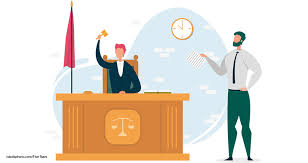 Importance of Parties’ Presence
Whose Case is It? 	
			Who Decides What? 
						 At what Costs?

Sharing Experiences – 

How the Presence of Parties at a CMC and at Other Events Makes a Difference …

			Sir Dennis; President Saunders …
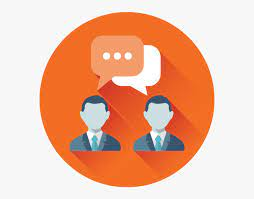 Timely Decision Making
CPR 1.2 
1.2 Application of overriding objective by the court

(2) These Rules shall be liberally construed to give effect to the overriding objective and, in particular, to secure the just, most expeditious and least expensive determination of every cause or matter on its merits.
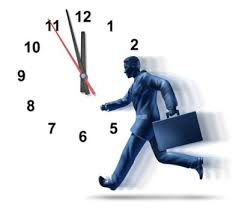 Timely Decision Making: Use Oral Judgments
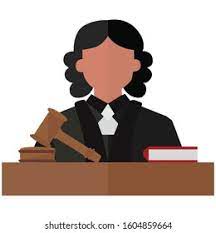 During all pre trial events and case management and interlocutory hearings, decisions MUST be accompanied by reasons

Reasons should almost always be short, concise, and expeditious 

Reasons should as a general practice be given immediately

Timely Oral judgments facilitate the goals of the overriding objective
Timely Decision Makingachieving efficiency and effectiveness
An Issue Driven Approach

Issue –  Law - Facts – Analysis – Outcome

Clarity – Conciseness - Coherence 


Writing Reasons: A Handbook for Judges, Berry, E., 4th Ed. 2015
Writing For the Court, Raymond, J.C., 2010
A Simple Issue Driven Template  

INTRODUCTION (2 issues)

ISSUE 1  - Stated Concisely
	- Relevant Law
	- Application of Law to Relevant Evidence
	- Conclusion to Issue 1

ISSUE 2  - Stated Concisely
	- Relevant Law
	- Application of Law to Relevant Evidence
	- Conclusion to Issue 2

SUMMARY – ORDERS, DIRECTIONS, COSTS etc.
Timely Decision Making: Use Oral Judgments
Use of Checklists by Judges: An Invaluable Aid
“In a sense, it is at the stage of active case and case flow management in preparation for trial, that the greatest demands on a case management Judge’s skills and the impact of the overriding objective to deal with cases justly and in a timely manner and in the least costly ways, come into play.”

Checklists are an invaluable aid and are highly recommended 
They can be developed institutionally or individually (we recommend the former)
Serve as both prompts and checks – to do, and to have done, what is required


(See, Exploring the Role of the CPR Judge, Jamadar P. & Braithwaite K., 2017, pp 23-29)
Use of Checklists by Judges: Suggestions
Suggested Checklist for Judges
Suggested Checklist for Judges
Questions
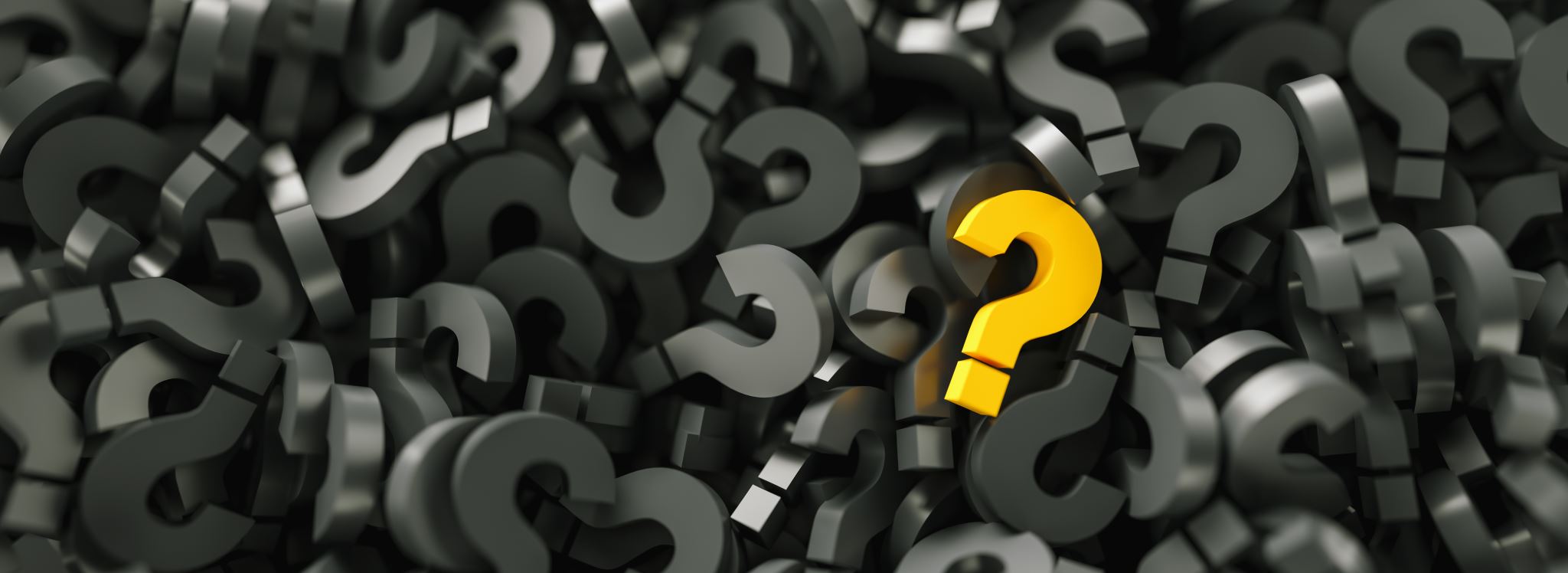 Case and Case flow Management – Part 3
Event and Trial Date Certainty; Directions; Sanctions; Rectification; Electronic Case Management
By the end of the session the participants will be able to:

Relate the Court’s Powers of Active Case Management to :
The overriding objective
Event and Trial date certainty 
Directions 
Sanctions 
Rectification 

Understand how Electronic Case Management improves efficiency and effectiveness
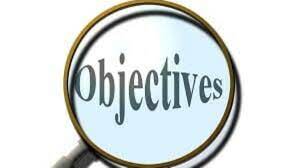 A Pro Active Court Vested with Several Powers
The old litigation culture was characterised by delay and a court that reacted to the filings and initiatives of the parties.

 These new rules place a high premium on the court taking pro active measures to ensure, inter alia, event and trial date certainty. 


The rules invest the Court with the ability to exercise its powers either on an application or of its own initiative (CPR 26.2(1)). 

But if the court proposes to make an order of its own initiative it must give any party likely to be affected a reasonable opportunity to make representations.
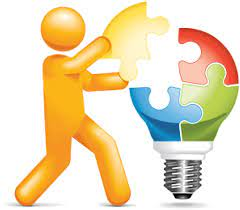 Event and Trial Date Certainty
The Rules take a hard line on keeping the dates for:
(a) a case management conference; 
(b) for a party to do something where a rule of court order specifies the consequences of failure to comply; 
(c) for the date of a pre-trial review; and
(d) for the trial date or trial period. 
 
Part 27.8(2) indicates that the parties are not permitted to do anything that would make it necessary to vary any of those dates

Part 27.8(3) states that a party seeking to vary any other date without the agreement of the other parties   must apply to the court, and the general rule is that the party must do so before that date 

To accomplish these objectives the rules contain a comprehensive sanctions regime
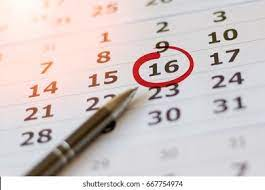 Judge Greenslade compared an effective sanctions regime to an electric fence whose ostensible purpose is not to kill the cattle but to ensure compliance; to keep you in the right lanes 


Since the overall aim of the new rules is, however, to change the culture of litigation, they are underpinned by the availability and effective use of appropriate sanctions designed to require litigants and lawyers to obey court orders, observe the rules and comply with timetables, seeking variation only where compliance is not practical
The Purpose of Sanctions
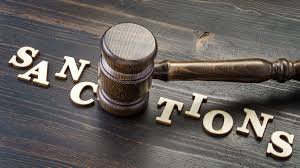 Applicable Sanctions
The three main types of sanctions in the rules relate to:

Costs (which we shall address more fulsomely when we deal with the issue of Costs in a later session; 

Striking out of a statement of case; and

Unless orders
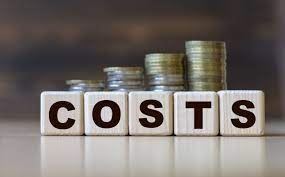 Principles and Values that Underpin the Sanctions Regime
Generally speaking, considerable effort is made in the rules - 

to render sanctions appropriate and proportionate to the offence or non-compliance; 

to allow the sanction to be enforced automatically without the “innocent party” having to expend time and effort to enforce an order or direction of the court (See 26.7(2)

to place the onus on the party at fault to seek relief from the court;

to prohibit counsel from circumventing the rules and the imposed sanctions by simply agreeing among themselves (See 26.7(3))

to prescribe, often in the rules themselves, the consequences of non compliance (See 32.16 for e.g. Consequence of failure to disclose expert’s report); 

to entitle a party in default where no express sanction for non-compliance is imposed by the rule to apply for the court to put matters right (in which case the court can and should, make an unless order); and

to encourage the court when issuing a direction or an order to indicate the consequence or sanction that should apply for failure to comply (CPR26.1).
26.7 The Court’s power in cases of FAILURE TO COMPLY with rules
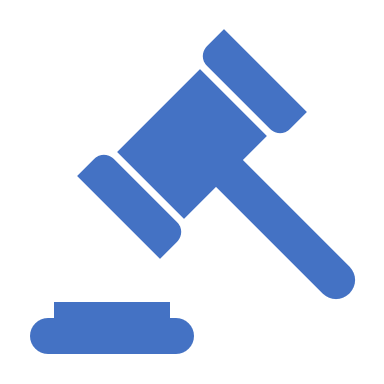 If the court makes an order or gives directions the court must whenever practicable also specify the consequences of failure to comply. 	
	
(2) If a party has failed to comply with any of these rules, a direction or any order, any express sanction for non-compliance imposed by the rule, direction or the order has effect unless the party in default applies for and obtains relief from the sanction, and rule 26.9 does not apply. 

(3) If a rule, practice direction or order - 
(a) requires a party to do something by a specified date; and 
(b) specifies the consequences of failure to comply, 
the time for doing the act in question may not be extended by agreement between the parties.
 
(3A) (i) If a party has failed to comply with any of these rules, a direction or any order, where no express sanction for non-compliance is imposed by the rule, direction or the order the party in default may make an application under rule 26.9. 

(3B) (ii) If a rule, practice direction or order - 
(a) requires a party to do something by a specified date; and 
(b) does not specify the consequences of failure to comply, 
the time for doing the act in question may be extended by agreement in writing between the parties provided that the extension does not affect the date of any hearing or the trial.
26.9 General Power of the Court to Rectify Matters
This rule applies only where the consequence of failure to comply with a rule, practice direction or court order has not been specified by any rule, practice direction, court order or direction

(2) An error of procedure or failure to comply with a rule, practice direction or court order does not invalidate any step taken in the proceedings, unless the court so orders
 
(3) If there has been an error of procedure or failure to comply with a rule, practice direction, court order, or direction, the court may make an order to put matters right
 
(4) The court may make such an order on or without an application by a party
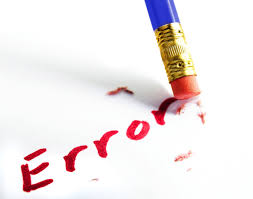 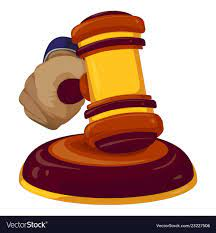 Striking Out
The most serious sanction the court can make is to strike out a party’s pleadings or statement of case. The rules entitle the court to do so if it appears to the court that - 
there has been a failure to comply with a rule, practice direction, order or direction given by the court in the proceedings; or if :

 the statement of case or the part to be struck out does not disclose any reasonable ground for bringing or defending a claim; or if
the statement of case or the part to be struck out is frivolous, vexatious, scandalous, an abuse of the process of the court or is likely to obstruct the just disposal of the proceedings; or if
 the statement of case or the part to be struck out is prolix or does not comply with the requirements of Part 8 or 10 (Commencement or Defence provisions). 
 
If a claimant’s statement of case is struck out with costs you can’t start a similar action against the same defendant based on the same facts unless the costs are paid.
Statement of Case
Unless Orders
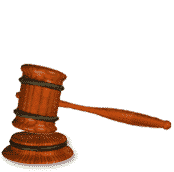 In lieu of striking out a statement of case the court may make an unless order, i.e. an order that the statement of case of a party will be struck out if the party does not comply with the “unless order” by a specified date (See CPR 26.5(1)).

If the party in default fails to comply with the unless order it takes effect once the time has elapsed and any other party may then apply for a judgment to be entered (See 26.5(2)). 
 
If judgment is entered wrongly i.e. before the time had elapsed the party against whom the court has entered judgment under rule 26.5 may apply to the court to set it aside and of course the court must set it aside (CPR 26.6(2)). But if the judgment was rightly entered the party against whom the court has entered judgment may apply for relief from sanction.
Relief from Sanctions
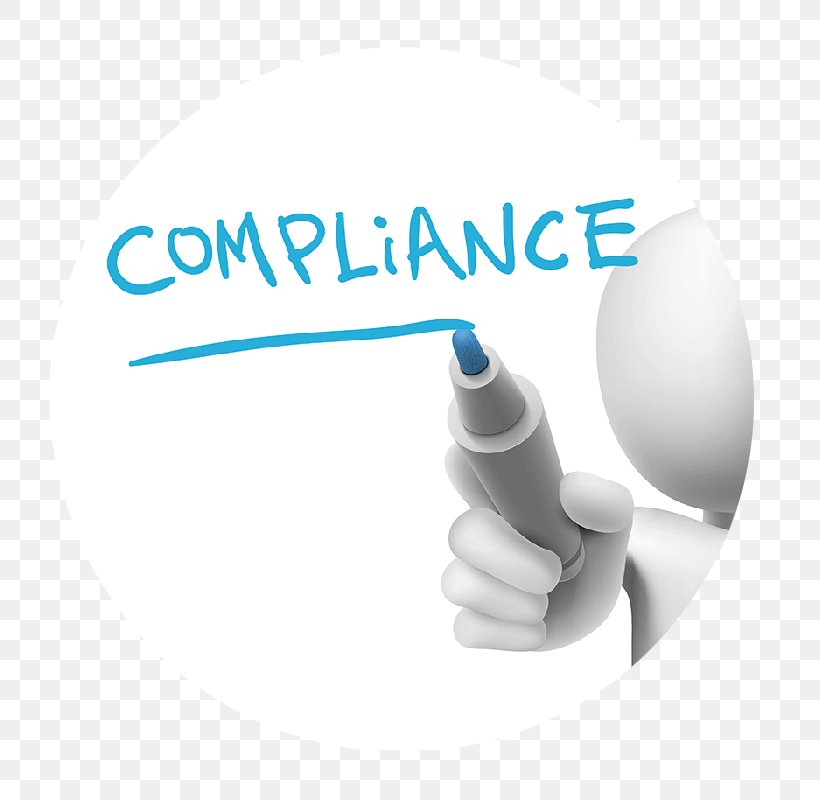 A party can seek relief from sanction through application of CPR 26.8

You must apply in writing providing evidence. The court will consider all the circumstances of the case, so as to enable it to deal justly with the application. Overriding objective baked in as the court will consider the need –
 
for litigation to be conducted efficiently and at proportionate cost; and also the need

(b) to enforce compliance with rules, practice directions and orders.
ROLE OF THE COURT OF APPEAL
Allow Trial Judges:

Flexibility
Margin of Appreciation
Generous Exercise of their Discretion

… in managing cases, applying sanctions, and granting relief from sanctions – unless there are deviations from principle, or errors of law
An Effective Electronic Case Management System
An effective electronic case management system is an indispensable asset in the operationalising of the rules. 

Such a system renders a thing of the past a lost file. It allows multiple judicial officers and attorneys to be able to access the file in seconds. 

It can give the court and attorneys alike prompts and warnings as to when time to do a particular thing will expire. 

It will allow the court to calendar matters in an efficient manner so that you can synchronise courtrooms with the availability of judges. 

A proper electronic case management system is critical to the proper functioning of the new rules.
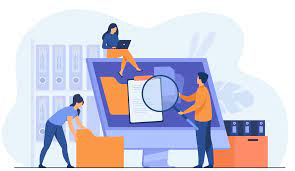 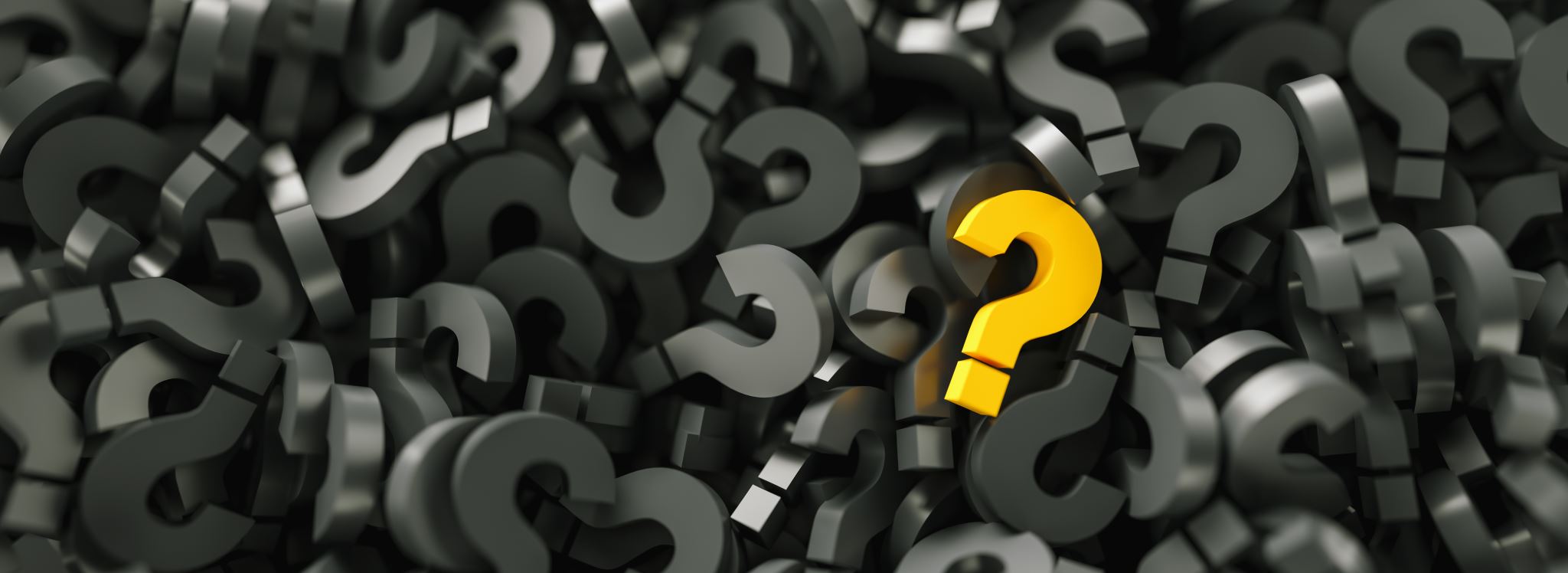 Questions Discussion
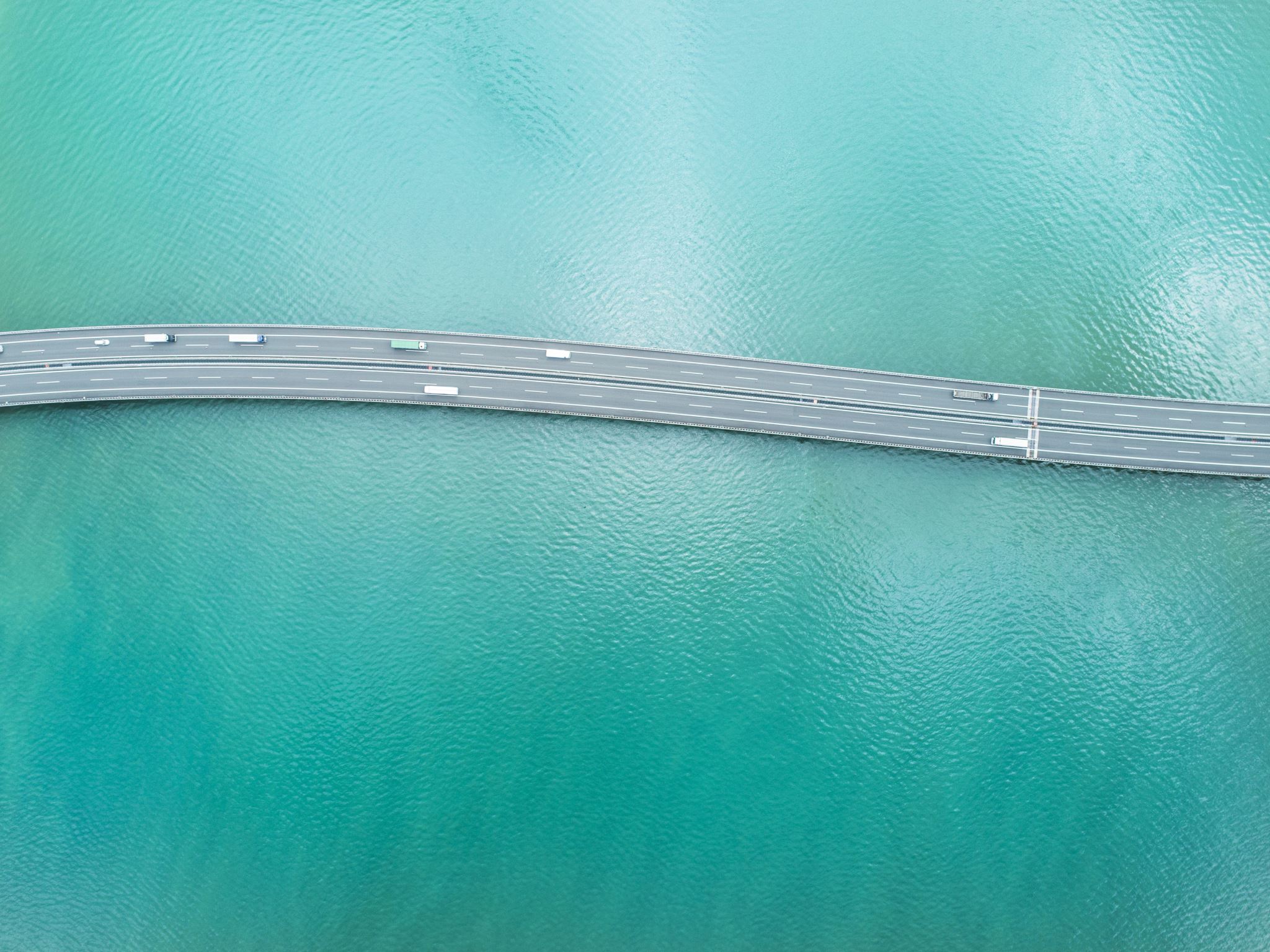 Thank You